Linguistica Tipologica
Individuate i ruoli sintattici e semantici dei diversi argomenti e commentate le due frasi


1. il cacciatore uccise il leone


2. il leone scappò
Individuate la codificazione formale e le funzioni delle seguenti alternanze morfologiche
Viste le glosse di riferimento, glossate le seguenti frasi
Lista delle principali etichette categoriali abbreviate

ACC	accusativo
CONT	continuativo
DAT	dativo
DEF	definito
DIR	direzionale
F	femminile
FUT	futur
GEN	genitivo
IMPF	imperfetto [non è elencato nelle Leipzig Glossing Rules]


M	maschile
MOD 	modificatore
NOM	nominativo
PL	plurale
PREP	preposizione
PRS	presente
PST	past/passato
PTCP	participio
SG	singolare
TEMP	temporale
The books’ shelves were full of dust

Le ragazze passeggiavano contente verso la nuova sede di lavoro


Pioveva da giorni  quando improvvisamente, uscì il sole
The books’ 	   shelves      were         full      of dust
DEF libro-PL-GEN scaffale-PL essere-PST-3PL pieno/0 PREP polvere

Le ragazze passeggiavano contente verso la nuova sede di lavoro
ART-PL ragazza-PL passeggiare-PST CONT-3PL contento-PLF DIR ART nuovo-SF sede PREP lavoro


Pioveva da giorni quando improvvisamente, uscì il sole
piovere- PST CONT-3S PREP giorno-PL TEMP MOD uscire-PST3S art sole
SPALATORE, TERRITORIALITA’, ACCERCHIAMENTO, 
INGIUSTIFICATO, TENDENZIOSO, INFUOCATE, 
FATALITA’, IMPRATICABILI
MALTRATTAMENTI, PAVONEGGIARE, APPIATTIMENTO, BACIAMANO, 

FORTIFICANTI, SGAMBETTARE, SCARCERAZIONE, DISOBBEDIENZA, 

POPOLARITA’, AMMORBIDENTE
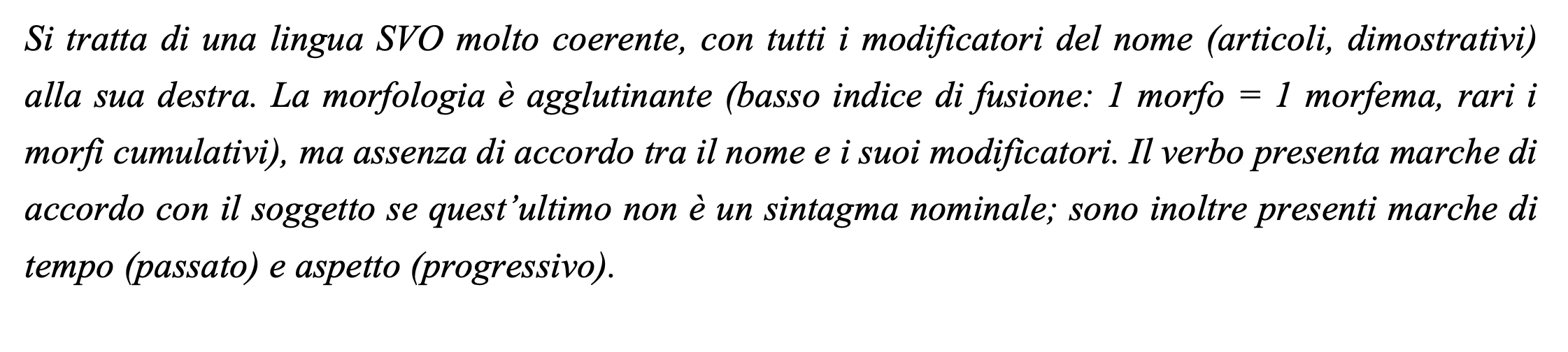 Il tipo morfologico è quello flessivo fusivo, dato che il paradigma sopra riportato presenta morfi cumulativi di caso e numero. (la lingua esemplificata è l’armeno)
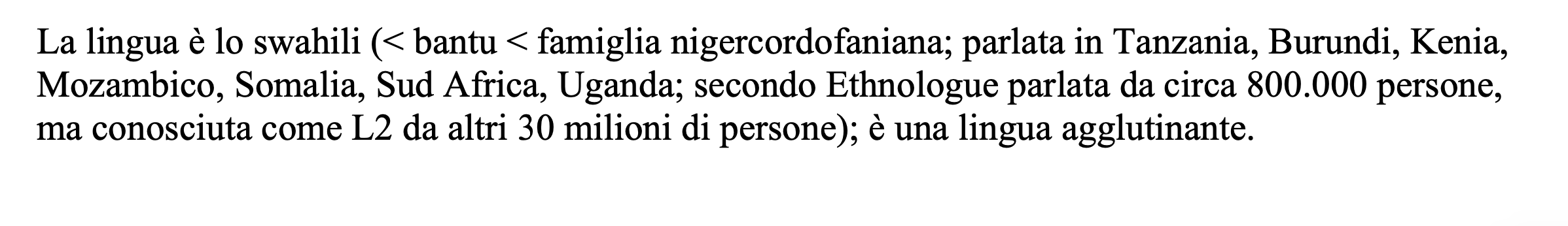